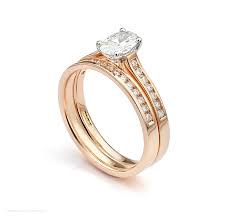 *-
If you are able, print out and cut out the attached words and ask the children to read them by adding sound buttons. Can they spot our new sounds that we have been learning?

Ship              wish
Shell              chick
Mash              path             
 Chip               moth
Thing              hang
Bang                sing